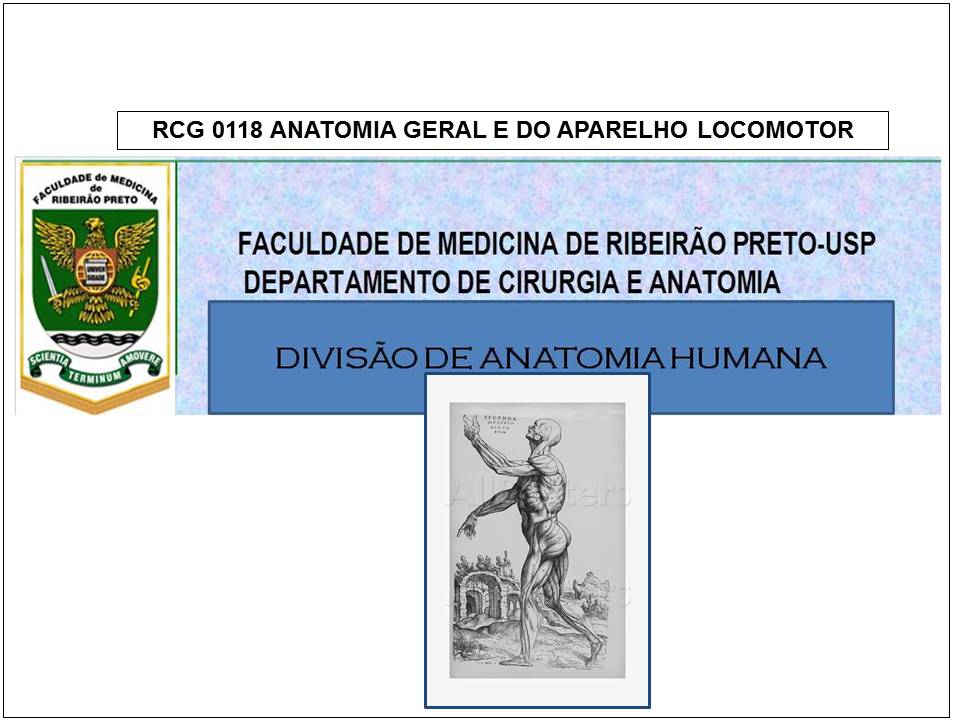 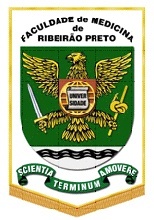 RCG 1036
ANATOMIA TOPOGRÁFICA APLICADA À FISIOTERAPIA
Pelve óssea e períneo
Prof. Dr. Luís Fernando Tirapelli
Osso do quadril: ílio, ísquio e púbis Principais acidentes ósseos
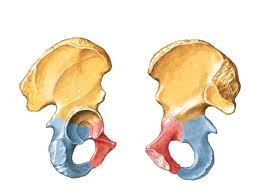 Tu
Fa
C
IIMa
EIsq
IIMe
T
FOb
Osso do quadrilFeminino e masculino
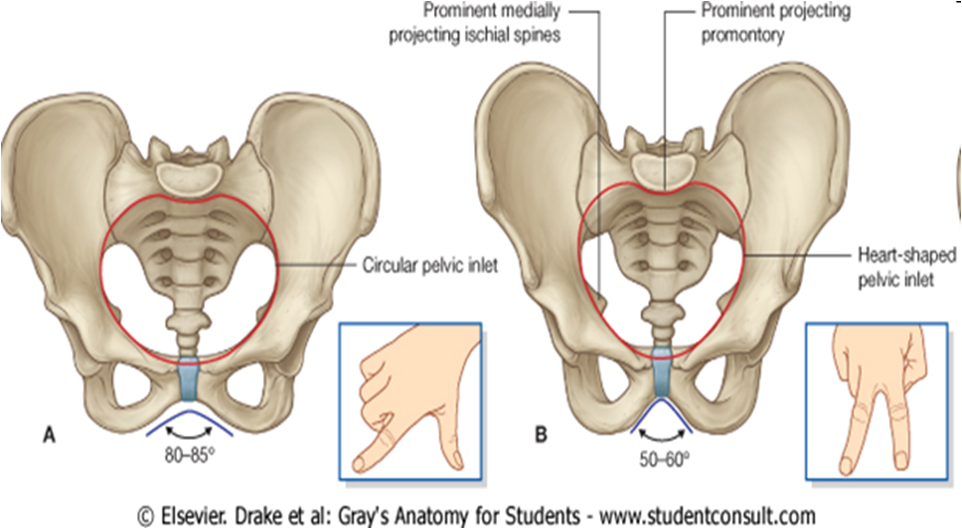 Ângulo subpúbico
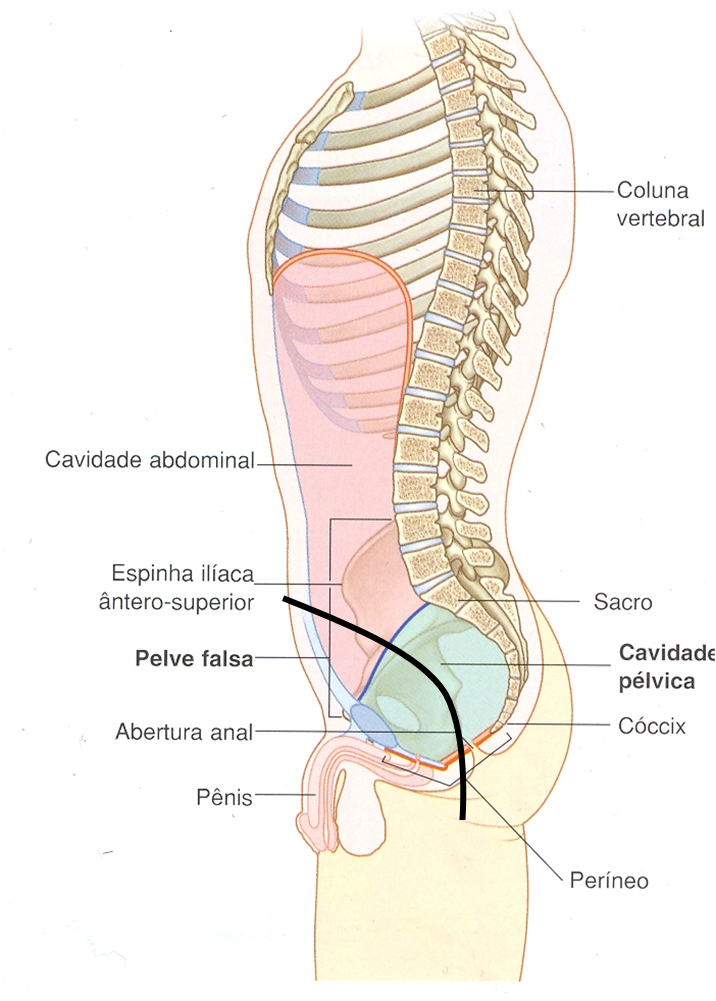 LIMITES
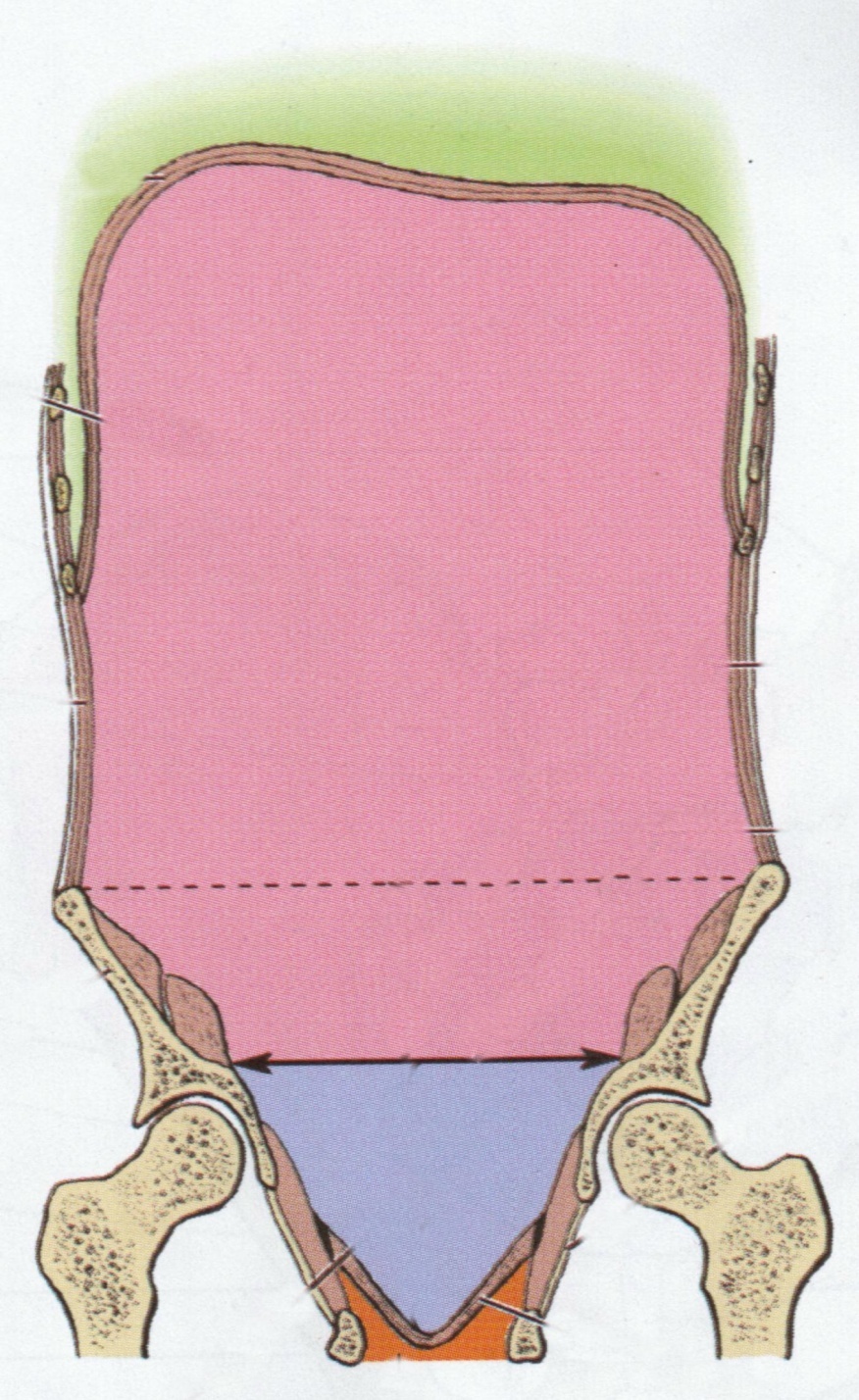 Pelve maior
Pelve menor
Diafragma pélvico
Períneo
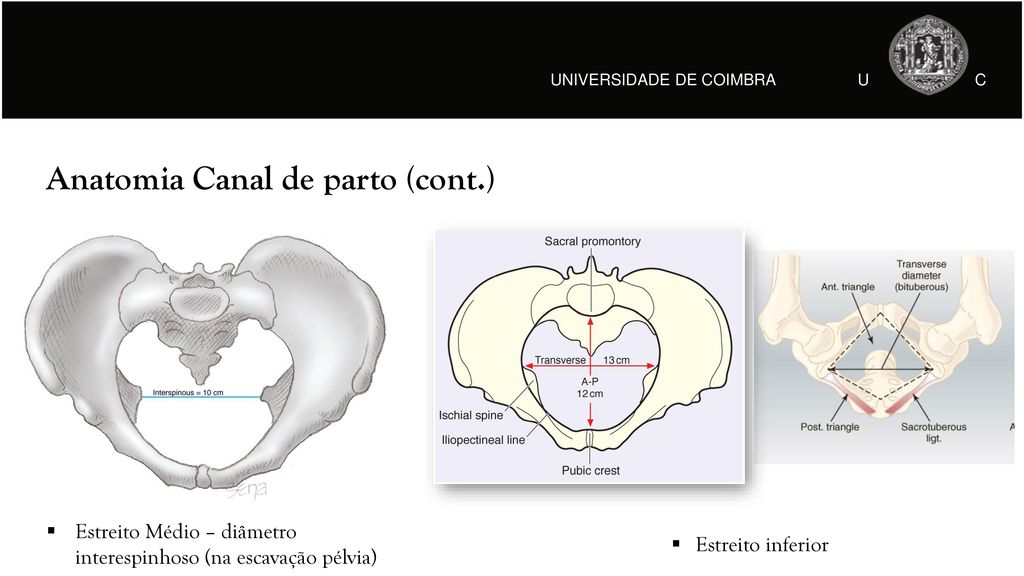 Diâmetros pélvicos
Diâmetros A-P 
1) Anatômico – 11cm
2) Conjugado verdadeiro - 10cm
3) Conjugado diagonal – 13cm
Avaliação da proporção céfalo-pélvica
Distância interespinhal
10cm
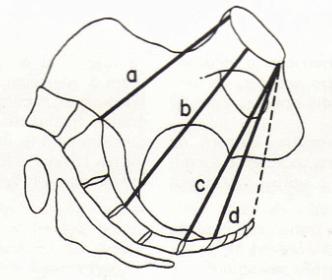 Distância pubococcígea
9 -10cm
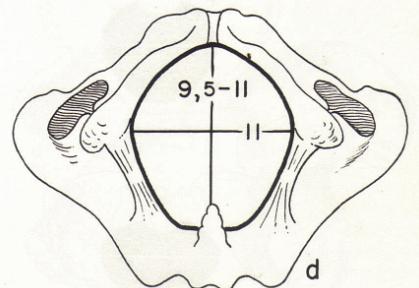 Tipos de pelve
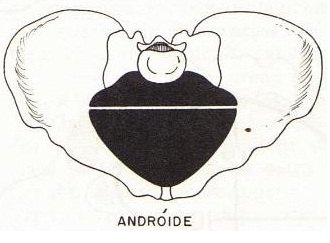 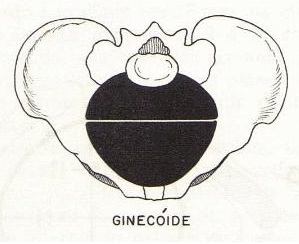 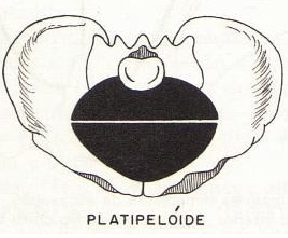 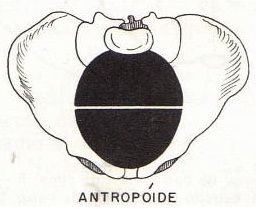 Ligamento inguinalMembrana obturatória e canal obturatórioLigs sacro-espinhal e sacrotuberal
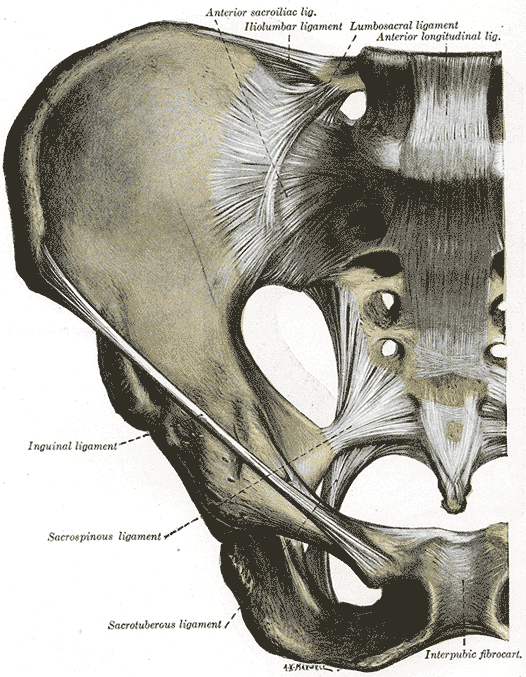 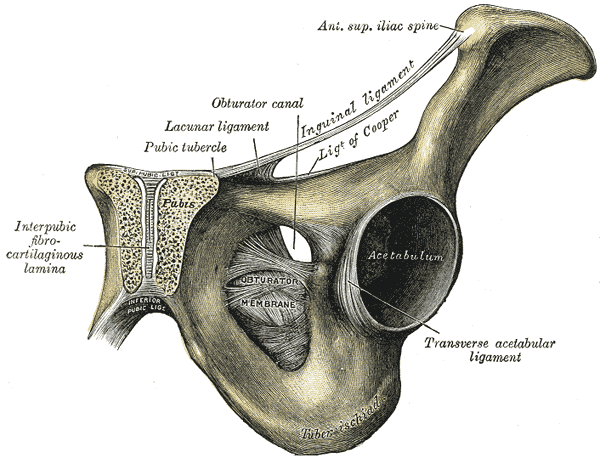 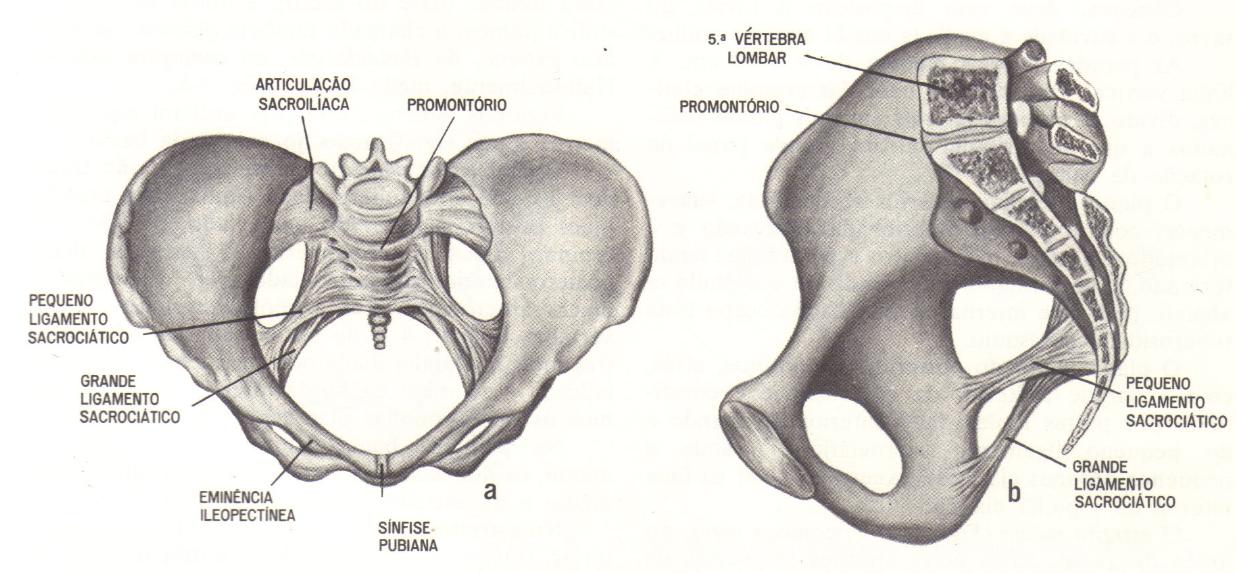 FIMa
FIMe
Lig. SE
Lig. ST
Assoalho pélvico
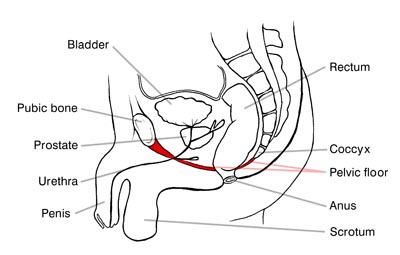 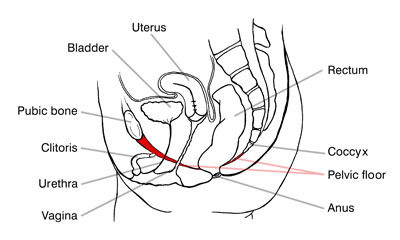 Masculino
Feminina
ASSOALHO OU DIAFRAGMA PÉLVICO: músculo levantador do ânus e músculo coccígeo
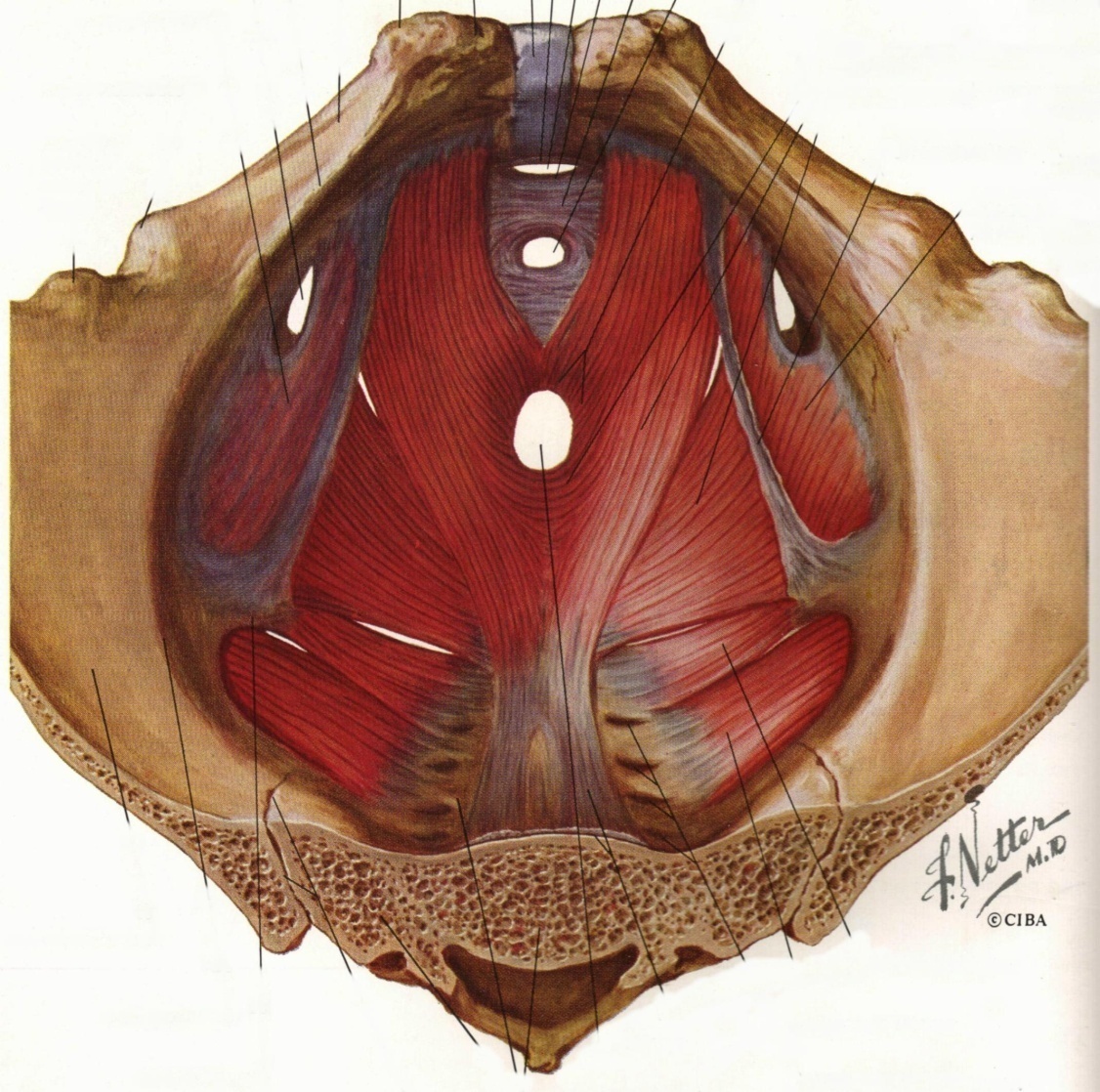 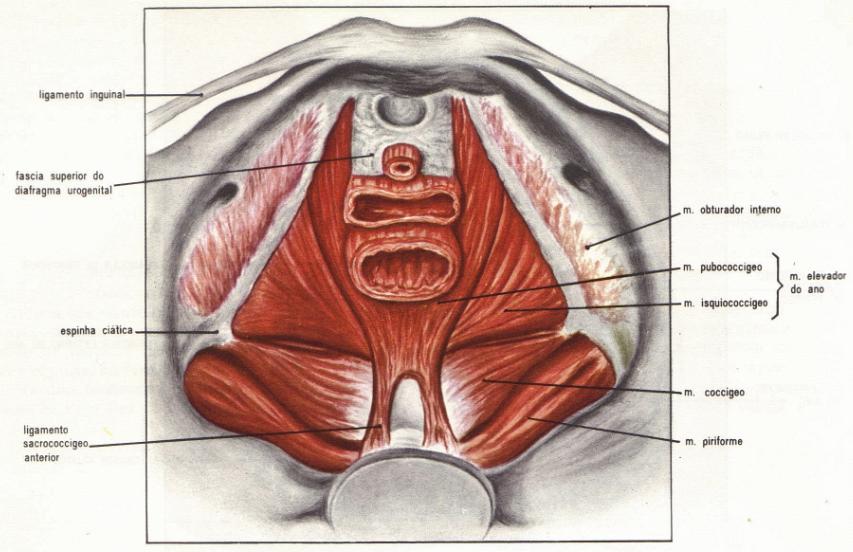 PR
PCo
HAR
ICo
Co
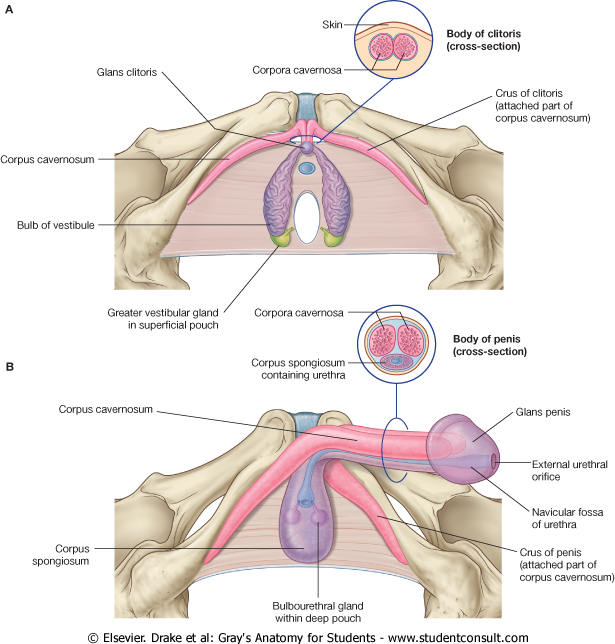 Região perineal no sexo feminino
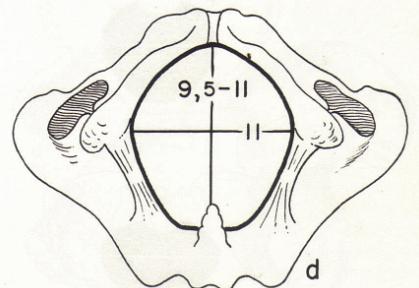 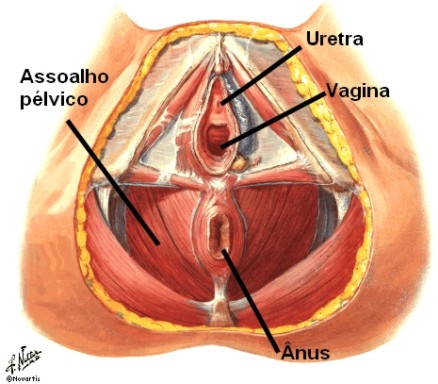 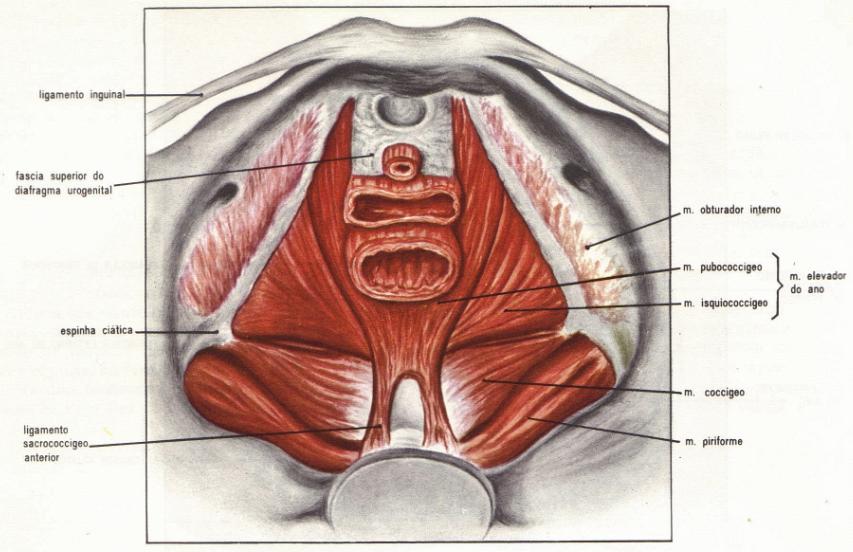 Trígono urogenital
Esp. Sup. Períneo
Esp. Prof. Períneo
Região perineal no sexo masculino
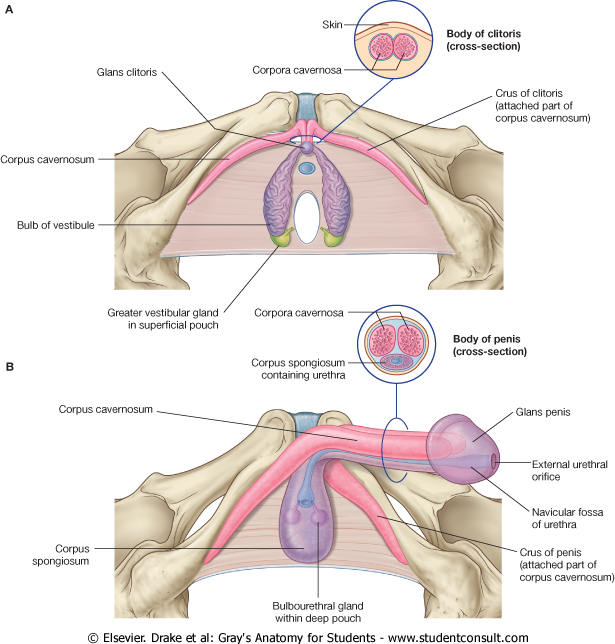 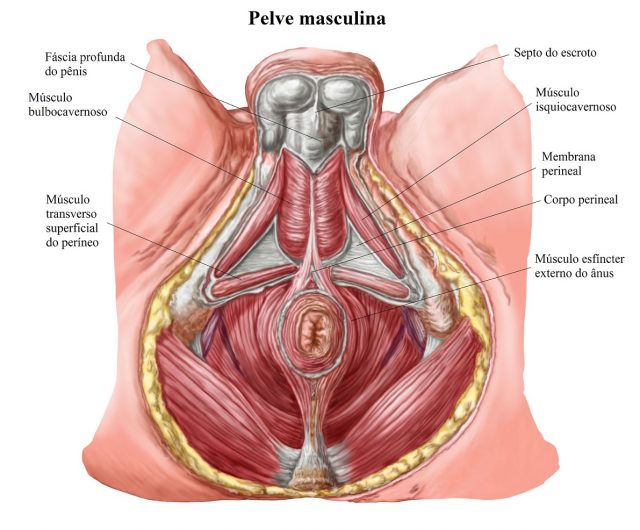 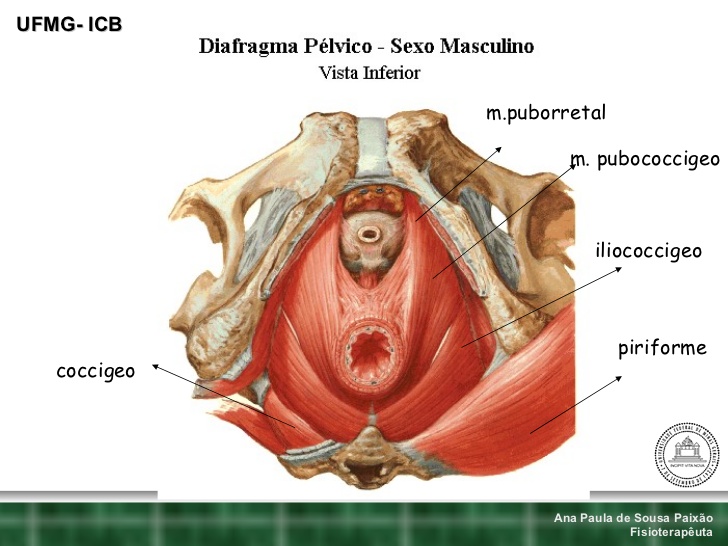 Esp. Sup. Períneo
Esp. Prof. Períneo
Trígono urogenital
Trígono anal
O nervo pudendo
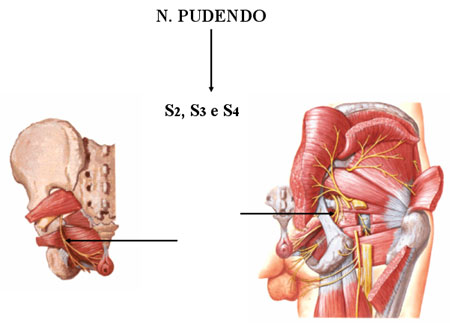 Plexo sacral e coccígeo
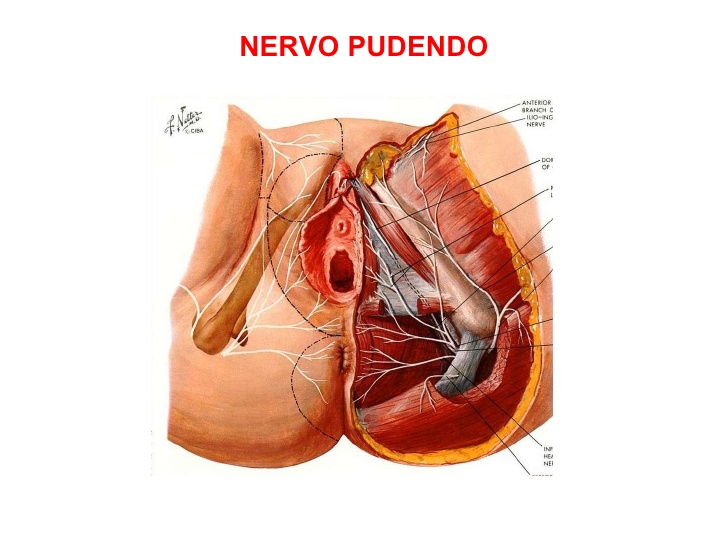 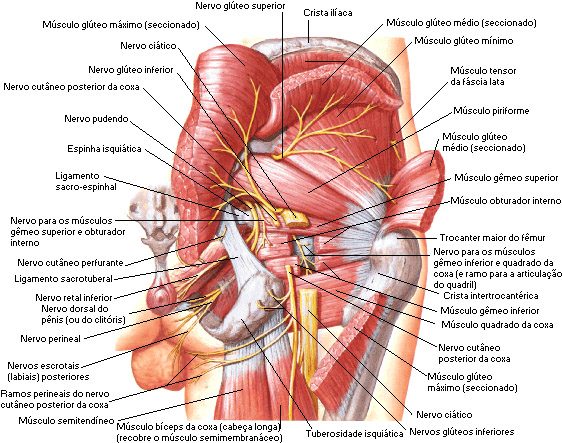 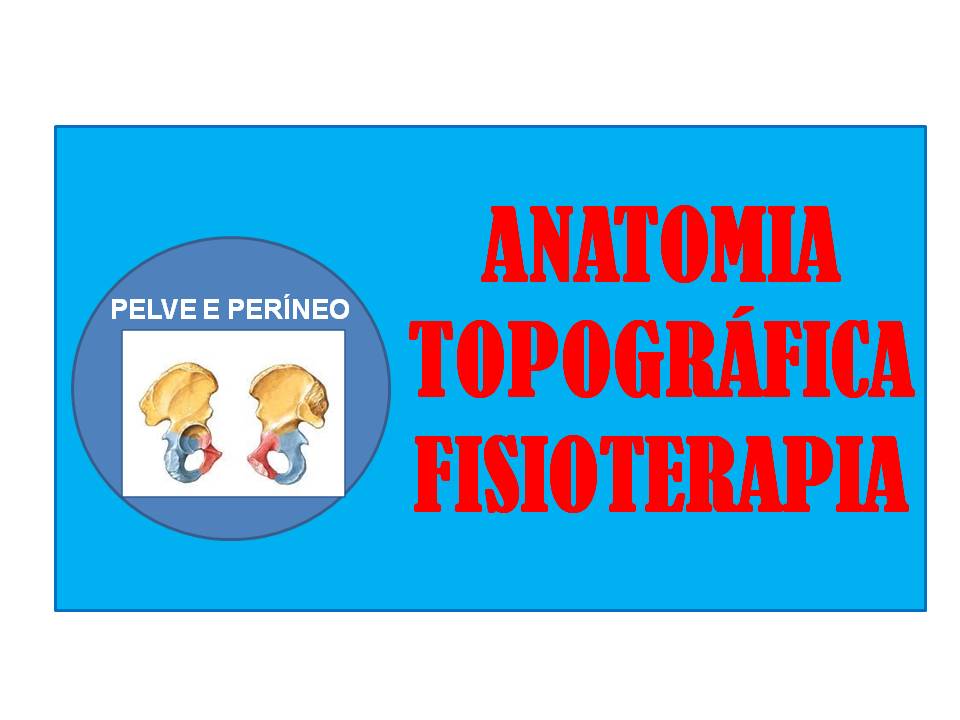 RESUMO
Pelve óssea: acidentes;

 Diafragma pélvico;

 Períneo: espaço superficial e profundo.
REFERÊNCIAS BIBLIOGRÁFICAS
Aumüller, G. Anatomia. 1ª ed, Rio de Janeiro: Guanabara Koogan S.A., 2009.

Drake, R.L., Vogl, W., Mitchell, A.W.M. Gray׳s. Anatomia para estudantes. 
1ª ed. Rio de Janeiro: Elsevier Editora Ltda, 2005.

Gardner, Gray e O׳Rahilly. Anatomia. 
4ª ed, Rio de Janeiro: Guanabara Koogan S.A., 1978.

Gray׳s. Anatomia. A base anatômica da prática clínica. 40ª ed. Rio de Janeiro: Elsevier Editora Ltda, 2010.

Moore, K.L.; Dalley, A.F. Anatomia orientada para a clínica. 
6ª ed, Rio de Janeiro: Guanabara Koogan S.A., 2011.

Snell, R.S. Anatomia clínica para estudantes de medicina. 5ª ed, Rio de Janeiro: Guanabara Koogan S.A., 1999.